Accommodation solutions for gastrointestinal disorders
Job Accommodation Network (JAN) Accommodation and Compliance webcast SeriesMatthew McCord, MS, Senior Consultant, and Julie Davis, MS, Consultant
JAN is a service of the U.S. Department of Labor’s Office of Disability Employment Policy/ODEP.
2
Housekeeping
3
Housekeeping 2
4
Discussion Topics
What is a Gastrointestinal Disorder?
What are some common Gastrointestinal Disorders?
What sort of accommodations can be helpful?
What does a real-life accommodation scenario look like?
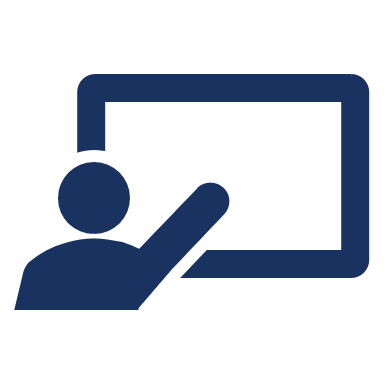 5
About Gastrointestinal disorders
People with gastrointestinal disorders will often have complications with the digestive processes of absorbing nutrients and eliminating bodily waste.
Approximately 60~70 million Americans are affected by at least one annually.
About 10% of all annual hospitalizations are attributed to treating them.
The direct medical costs for treating them is estimated to exceed $100 billion each year.
Opportunities and Challenges in Digestive Diseases Research: Recommendations of the National Commission on Digestive Diseases. National Institute of Diabetes and Digestive and Kidney Diseases
6
Common Gastrointestinal disorders
Celiac’s Disease
Common symptoms include bloating, cramping, constipation, diarrhea, fatigue, nausea, weight loss, and vomiting.
Crohn’s Disease
Common symptoms include blood in the stool, cramping, diarrhea, fatigue, fever, and weight loss.
Cyclic Vomiting Syndrome
Common symptoms include abdominal pain, diarrhea, headaches, lightheadedness, nausea, and vomiting.
7
Common Gastrointestinal disorders 2
Diverticulitis
Common symptoms include abdominal tenderness, abdominal pain (that can be constant and last for several days), constipation, fever, nausea, and vomiting.
Food Allergies
Common symptoms include abdominal pain, diarrhea, hives, lightheadedness, nausea, swelling of the throat, tingling in the mouth, and vomiting.
Gastroesophageal Reflux Disease (GERD)
Common symptoms include burning sensations in the chest, chest pain, coughing, and disrupted sleep.
8
Common Gastrointestinal disorders 3
Gastroparesis
Common symptoms include abdominal pain, acid reflux, bloating, feeling full despite having eaten very little, nausea, vomiting undigested food.
Irritable Bowel Syndrome
Common symptoms include abdominal cramping, bloating, changes in frequency of bowel movements, and mucus in the stool. 
Ulcerative Colitis
Common symptoms include abdominal cramping, blood or pus in the stool, diarrhea, fatigue, fever, urgency to defecate, inability to defecate despite this urgency, rectal pain.
9
Workplace Limitations
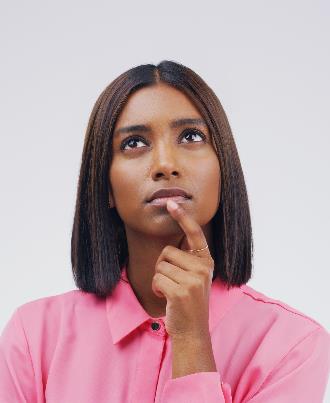 Arriving at work on time
Becoming fatigued easily
Commuting to and from work
Difficulty managing stressful situations
Dietary considerations for work-related events
Disruptive odors
Urgently needing access to a restroom
10
Accommodations:Workplace Modifications
Closer access to restroom, breakroom, office equipment, and employee parking lot
Limit long meetings/calls, if possible
Reduce clutter in the work area for easier access
Relocate employee to private area away from high traffic areas
11
Accommodations:Workplace Modifications 2
Assistive Technology Options
Adjustable Desk Top Workstations
Air Deflectors
Ergonomic and Adjustable Office Chairs
Monitor Risers
White Noise Machines
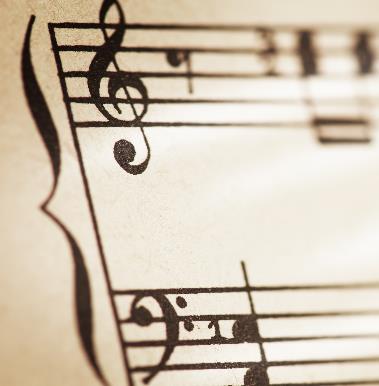 12
Scenario:Workplace Modifications
Scenario
Employee stated that being able to alternate between sitting and standing alleviated their gastrointestinal symptoms.
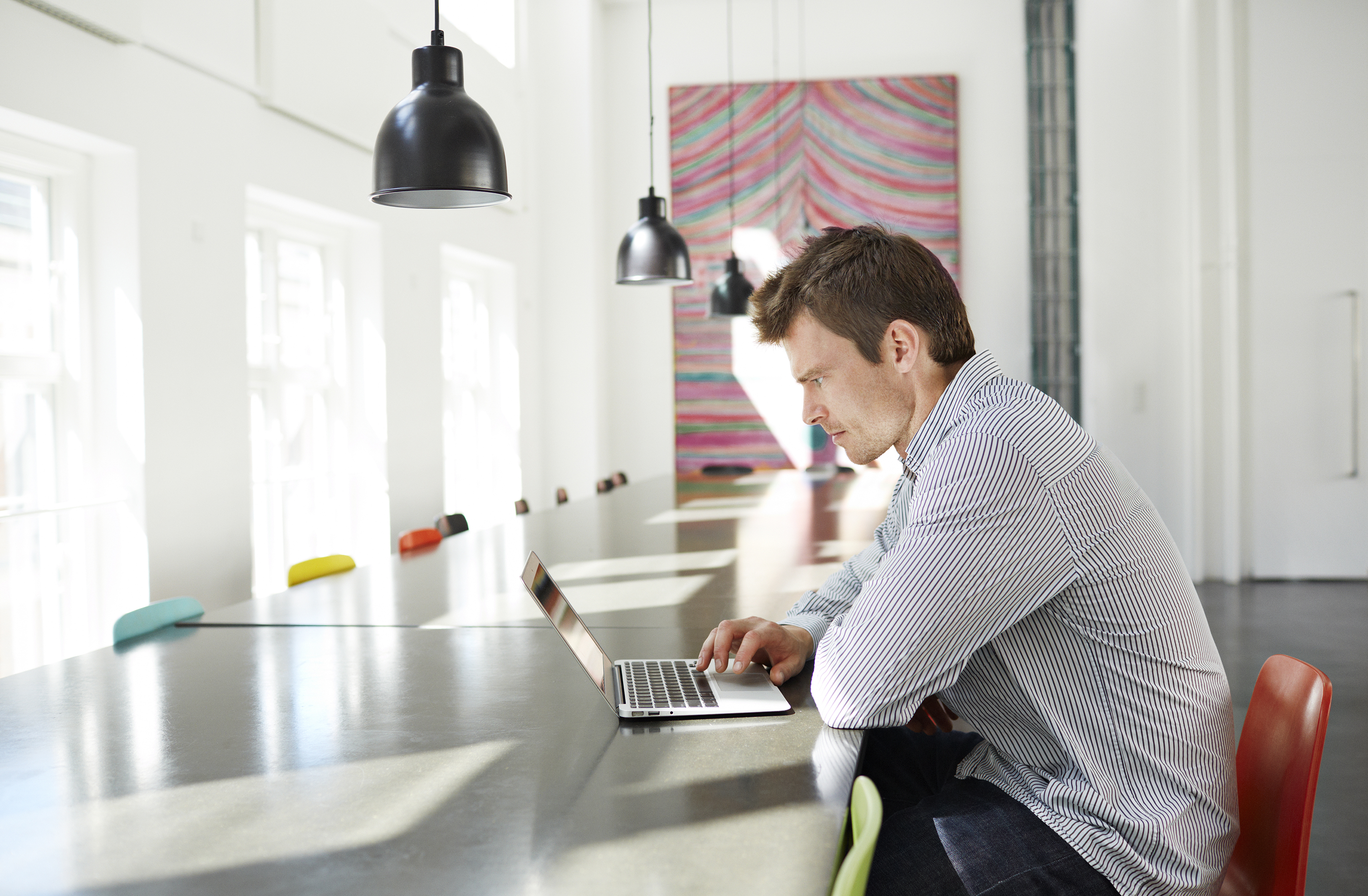 13
Solution:Workplace Modifications
Solution
Employer purchased a sit-stand desk so employee could complete the job duties while alternating between sitting and standing.
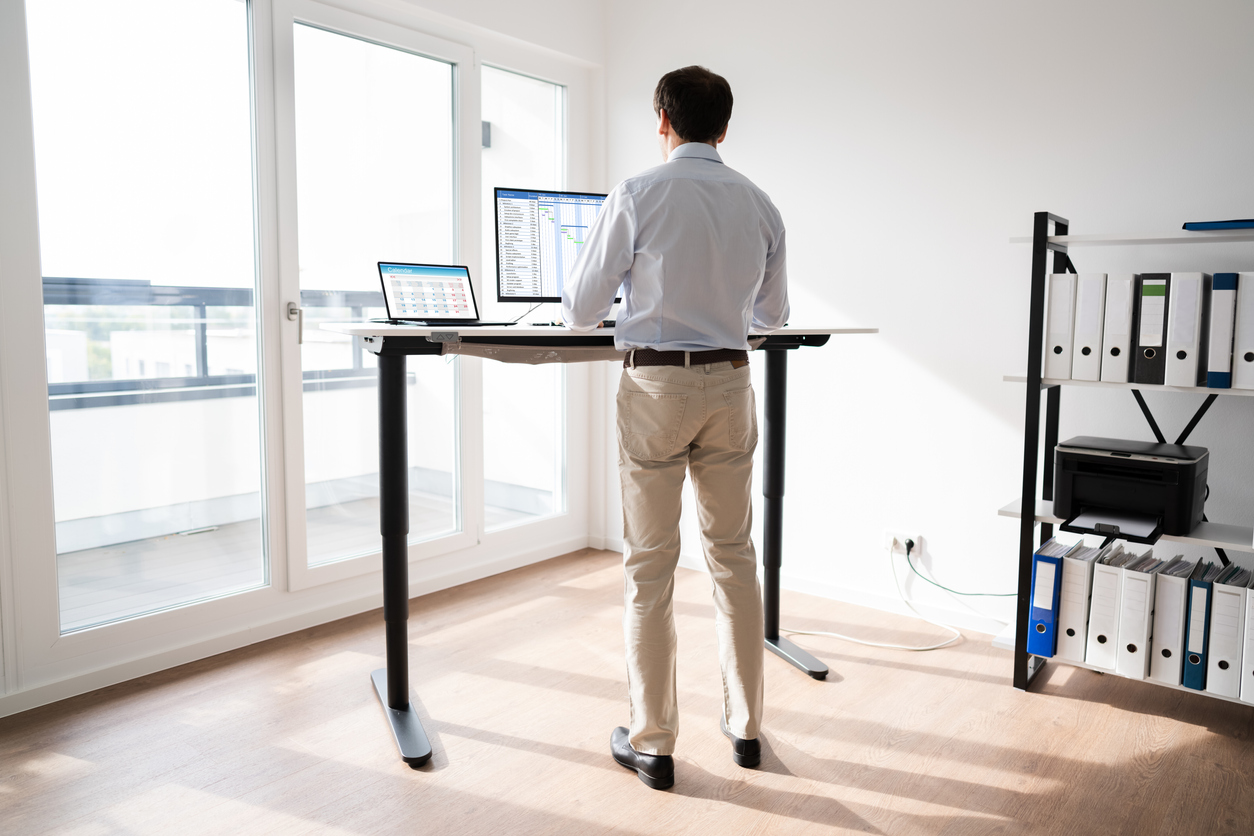 14
Accommodations:Schedule Modifications
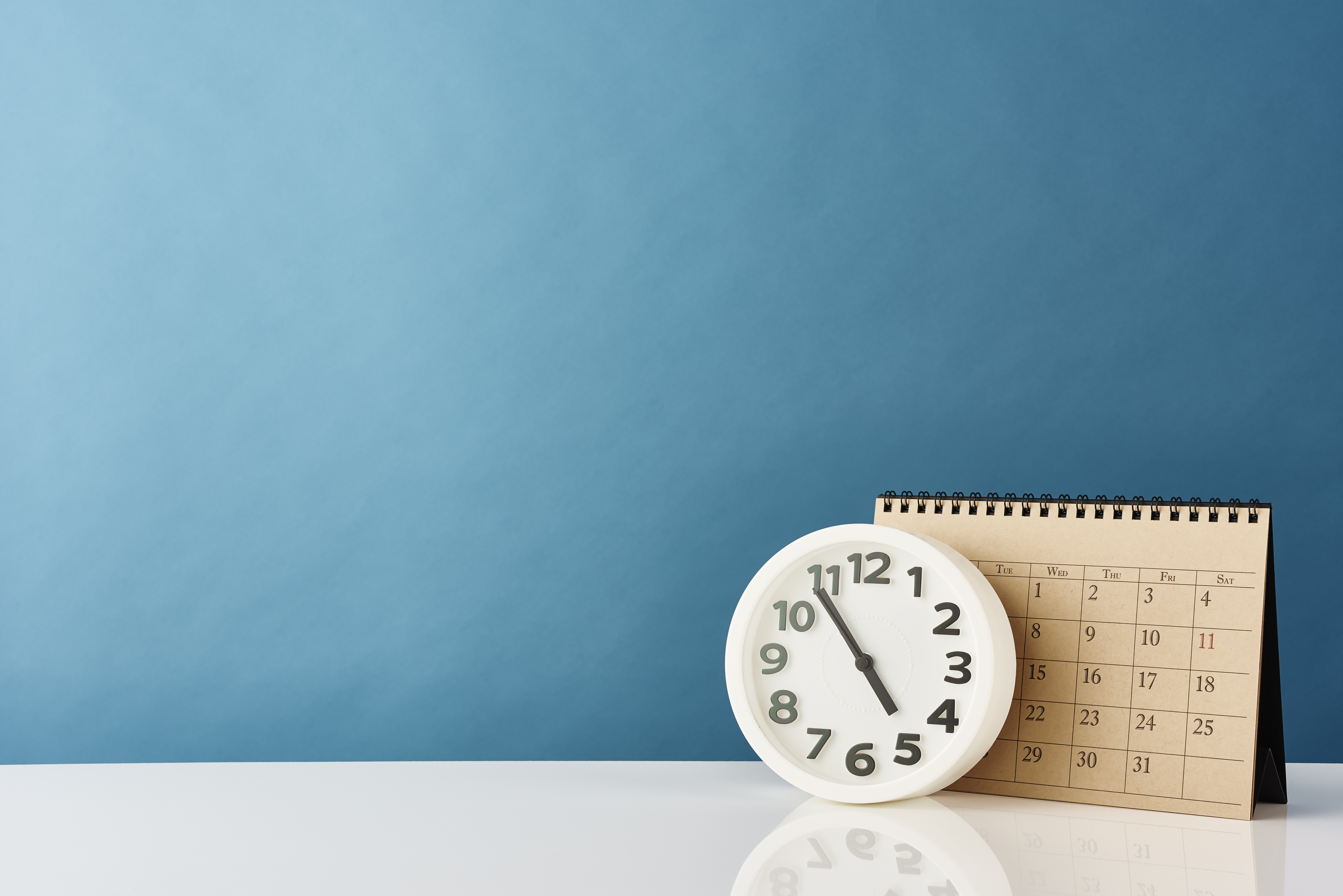 Flexible schedule
Modified break schedule
Part-time or reduced hours
Teleconferencing meeting
Telework
15
Scenario:Schedule Modifications
Scenario
An employee who works in a call center has a gastrointestinal disorder and must take frequent restroom breaks. Productivity is measured by the number of calls taken.
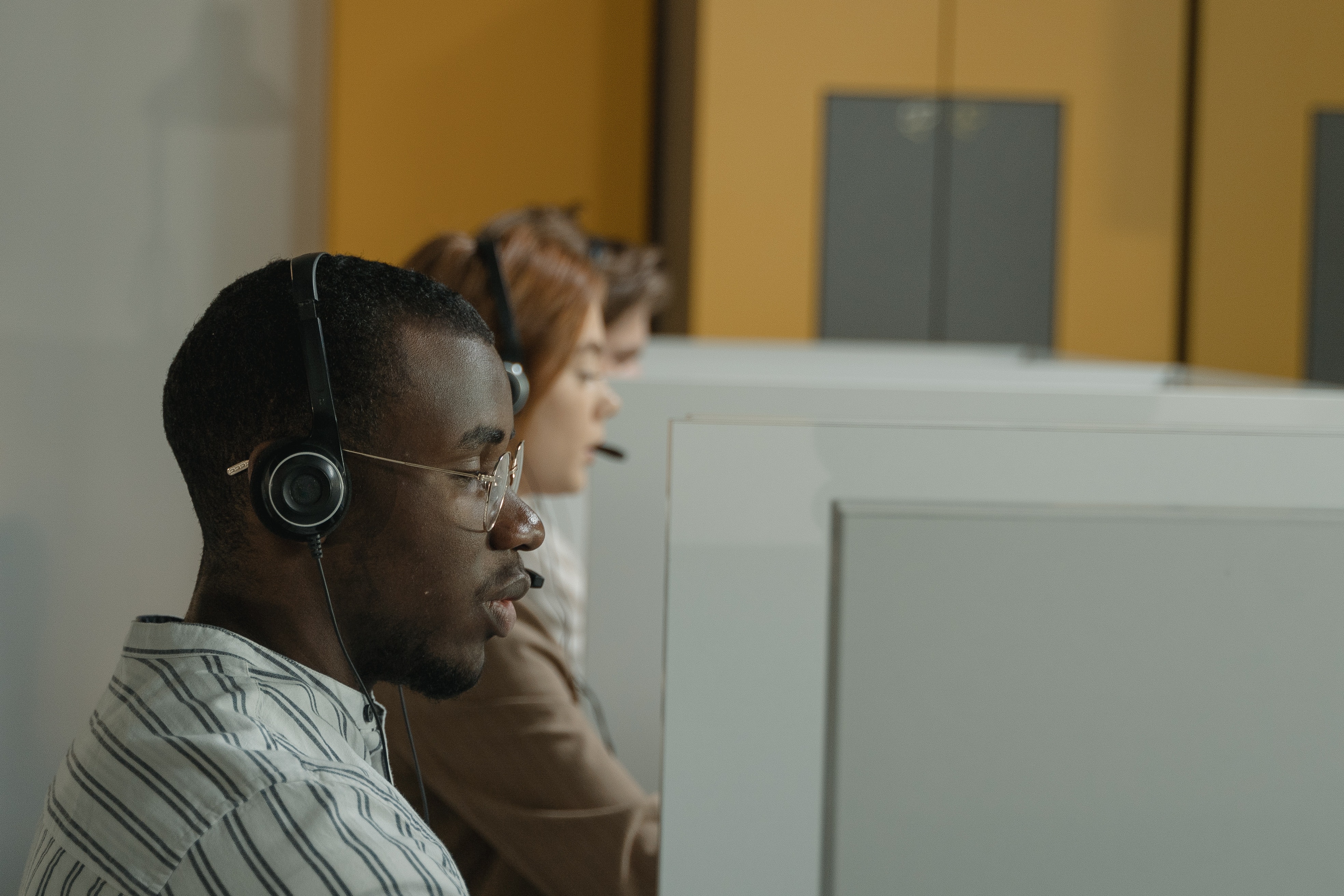 16
Solution:Schedule Modifications
Solution
The employer continued to require all employees to meet productivity standards but moved the employee closer to the restroom and allowed him to take flexible breaks. He was also allowed to make up time for breaks taken beyond what all employees are entitled to.
17
Accommodations:Dignity Issues
Don’t draw attention to employee when they are late or must leave early
Employee should not have to request to use the restroom
Establish a discreet way to document breaks, coming in late
Limit requesting medical details about issues
Offer privacy to address issues
18
Scenario:dignity Issues
Scenario
Employee with a food allergy had an accident after eating contaminated food and needed to change their clothes.
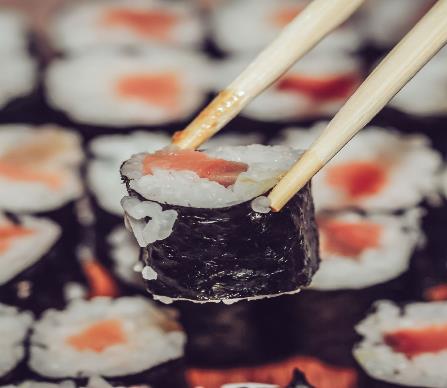 19
Solution:dignity Issues
Solution
Employer discreetly let the employee go home to change and telework for the remainder of the day.
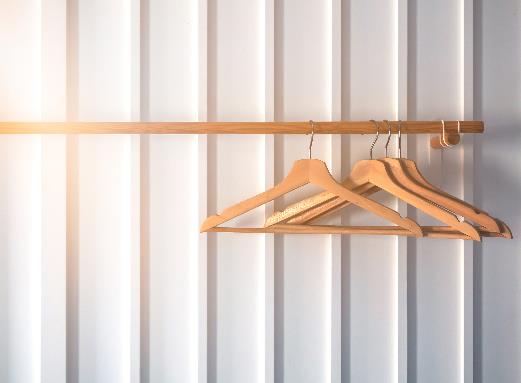 20
Accommodations:body odor
Additional breaks to improve hygiene
Adjusting schedule to work when othersare not present
Personal attendant to assist in maintaining hygiene
Private area where hygiene needs are met
Working remotely
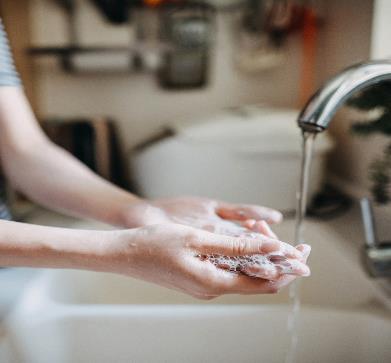 21
Accommodations:body odor 2
Assistive Technology Options
Air Cleaners – Chemical/Odor Removal
Air Deflectors
Fans
Odor Absorption
Odor Control
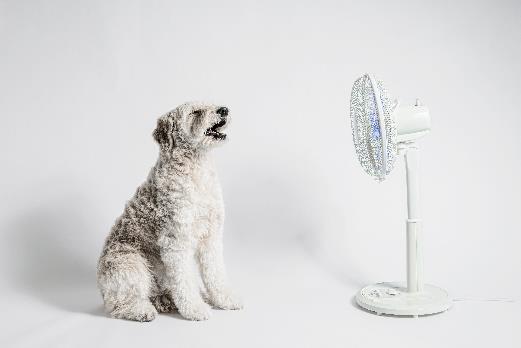 22
Scenario:body odor
Scenario
An employer was seeking additional options to accommodate an individual who had bowel incontinence after surgery.
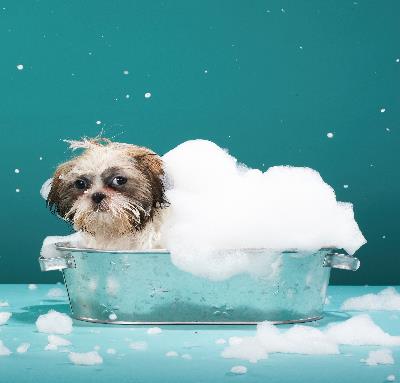 23
Solution:body odor
Solution
JAN staff suggested modifying the work schedule so the individual could work during hours when fewer people were around and allowing the individual to have a private space to clean themselves and to store soiled clothes while at work.
24
Accommodations:stress
Allow service animals
Be flexible on the times that employees should be working
Provide additional breaks for de-escalation when needed
Reallocate marginal duties that cause undue stress
Seek services through Employee Assistance Programs
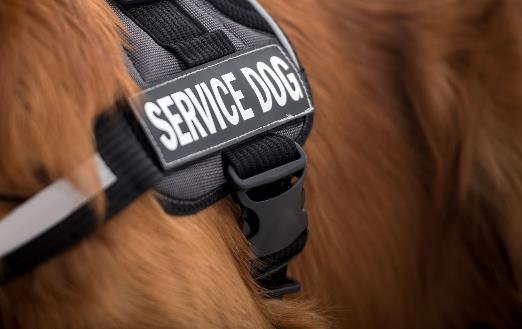 25
Scenario:stress
Scenario
An individual requested a hybrid telework schedule and written agendas for meetings, to assist them in reducing their stress levels at work. But the employer was not sure they could allow these accommodations long-term.
26
Solution:stress
Solution
JAN staff discussed the possibility of a trial period. This way the individual’s accommodation could be approved now while the employer could evaluate their ability to handle the accommodations long term during the trial.
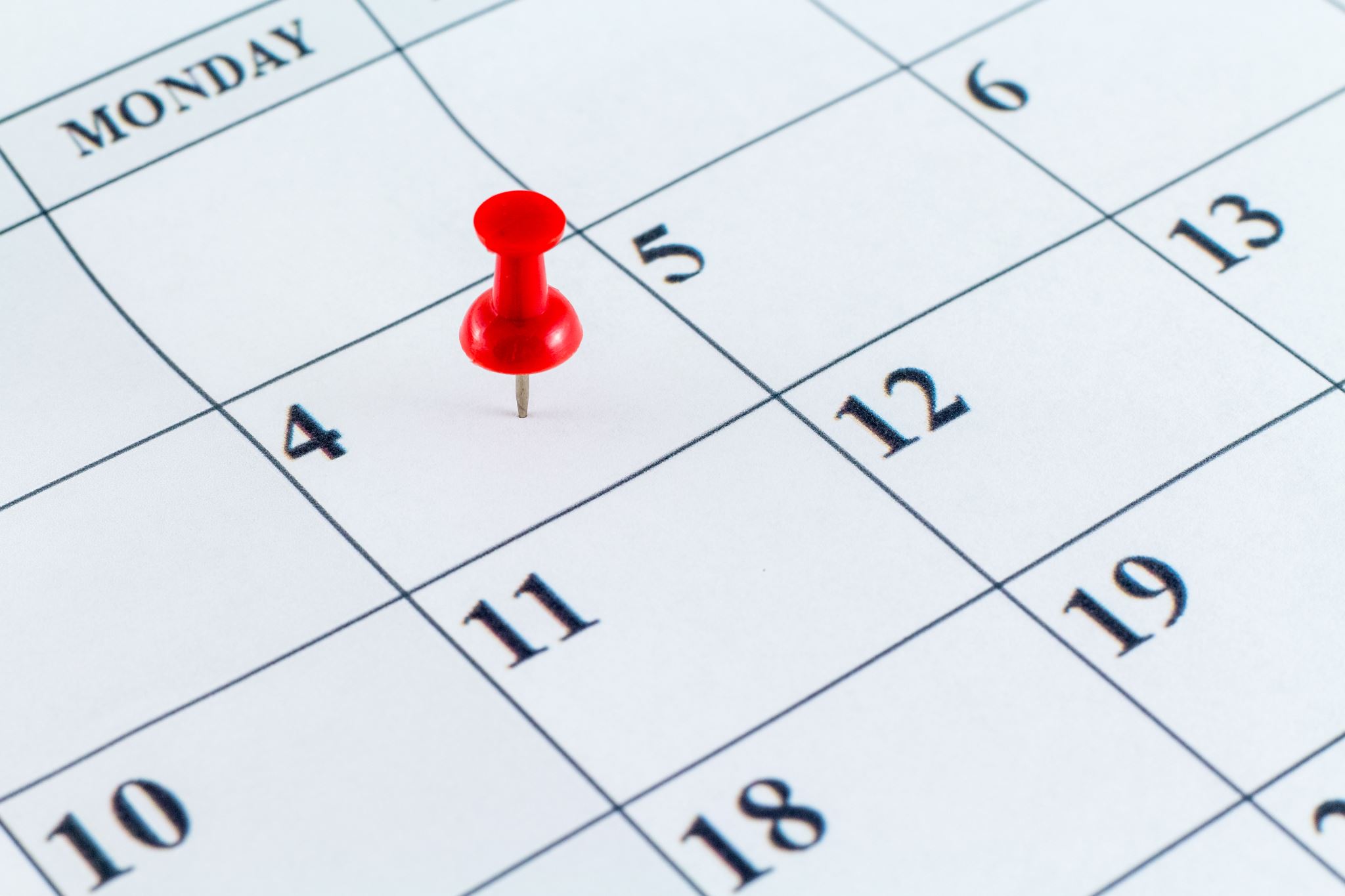 27
Accommodations:dietary needs
Allow schedule flexibility around mealtimes
Enforce policies to prohibit triggering foods in common areas
Ensure viable options are provided at employer-sponsored events
Provide miniature refrigerators or coolers to keep food separated
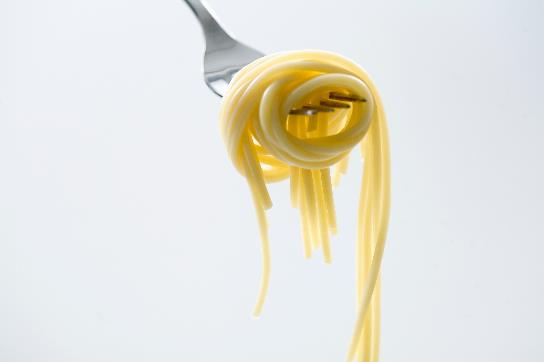 28
Scenario:dietary needs
Scenario
An individual with Celiac’s Disease who travels for work requested accommodations because the events that they must attend for their job did not have gluten-free meal options.
29
Solution:dietary needs
Solution
JAN suggested that since the employer will know ahead of time the events they will be sending the individual to that will involve multiple catered meals, they could contact the event coordinators and let them know of their employee’s dietary needs.
30
Accommodations:commute
Allow flexibility in shift start times
Arrange carpools or rideshares
Permit working from separate office spaces closer to employee homes
Provide telework
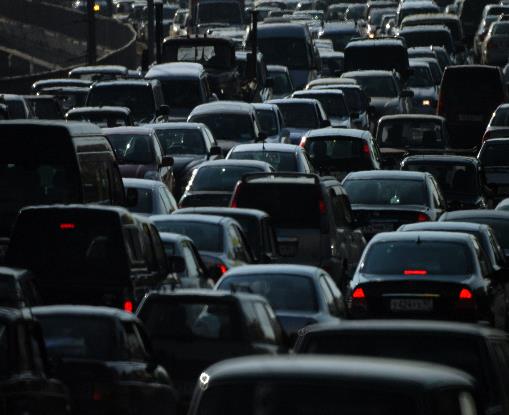 31
Scenario:commute
Scenario
An employer implemented a post-COVID return to work requirement that all employees work on site 3 days a week. The individual contacted JAN because they felt like they needed to continue working from home due to the urgency they experience when needing to use the restroom.
32
Solution:commute
Solution
JAN suggested that the employee detail all the barriers that working on-site would impose, and then also detailing how telework easily meets all these needs while also not incurring the employer any additional costs to implement.
33
Accommodations:leave
ADA leave can be used continuously or intermittently
If making up missed time later is not possible, leave can be used to cover time away 
Maximum leave under ADA is not a set amount like under the Family and Medical Leave Act (FMLA)
Review for leave eligibility under all applicable laws
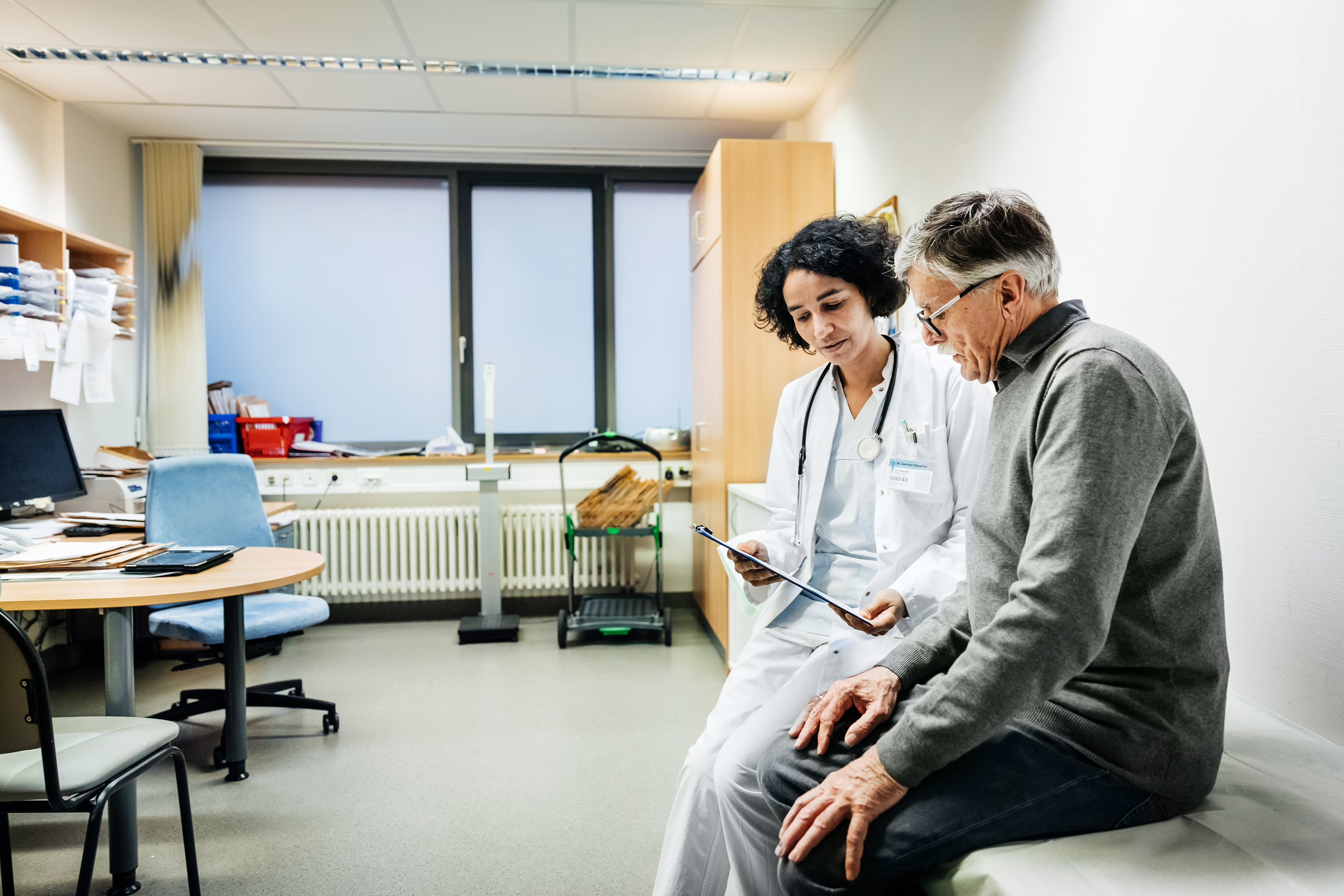 34
Scenario:leave
Scenario
An individual working as a medical resident had to have their gallbladder removed. They exhausted FMLA leave but presented a note from their health care provider stating that they can return to work with several medical restrictions.
35
Solution:leave
Solution
As the employer was aware that the individual would be re-evaluated by their health care provider in a month, the employer extended the individual’s leave until after that appointment as an accommodation.
36
Accommodations:fatigue
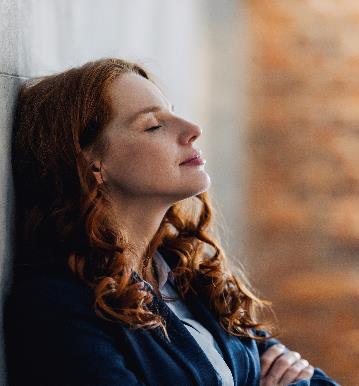 Job restructuring
Periodic rest breaks
Reduced work schedule
Telework
Time for sitting, if job requires a lot of standing
37
Accommodations:fatigue 2
Assistive Technology Options
Adjustable Workstations
Anti-Fatigue Matting
Low Task Chairs
Stand-Lean Stools
Wearable Anti-Fatigue Matting
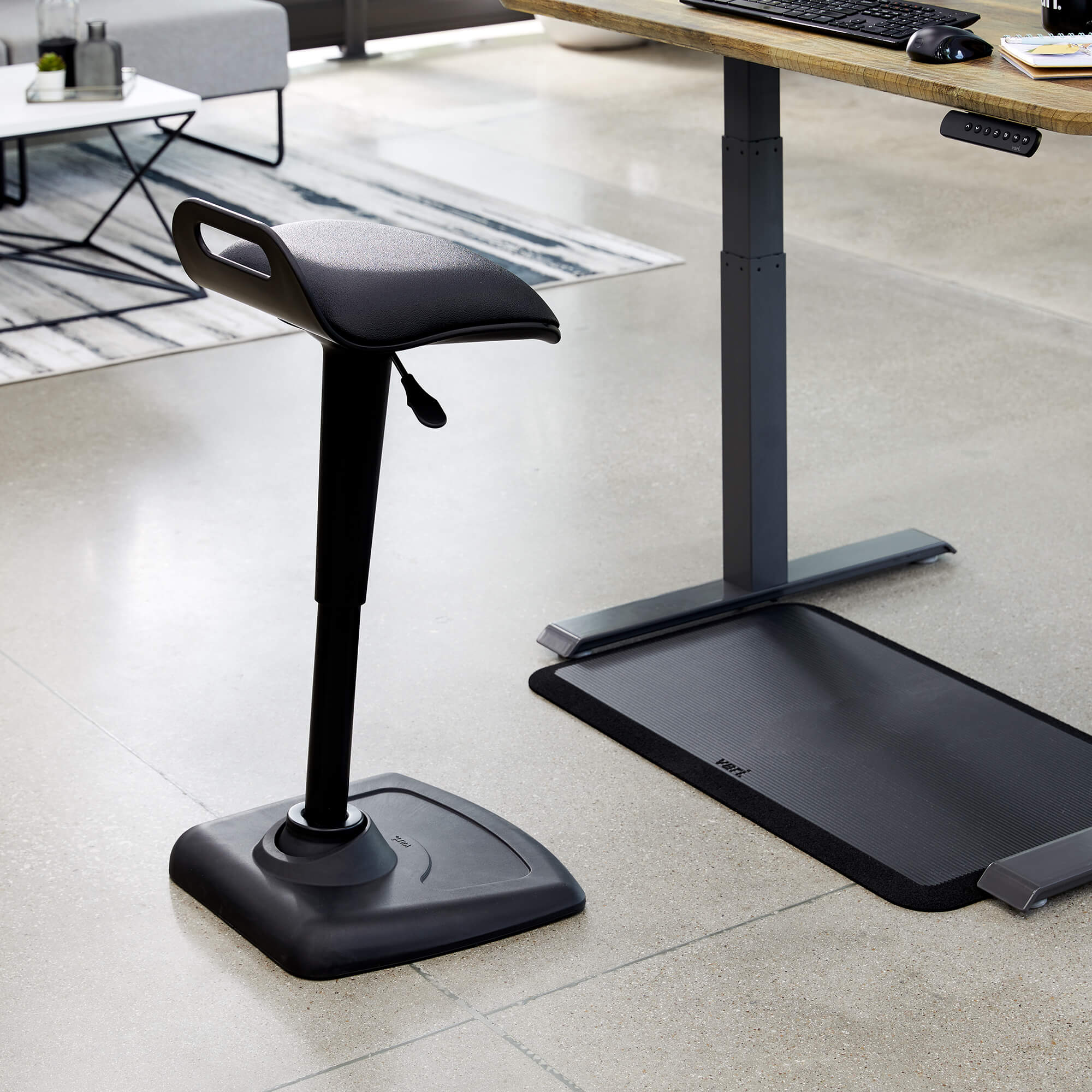 38
Scenario:fatigue
Scenario
Employee gets nauseous and fatigued after a gastrointestinal episode.
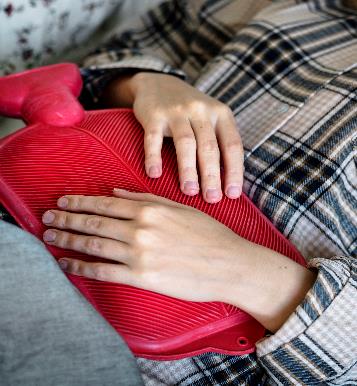 39
Scenario:fatigue 2
Solution
Employer allows the individual to take a break and lie down until the employee feels better since it is for a short amount of time.
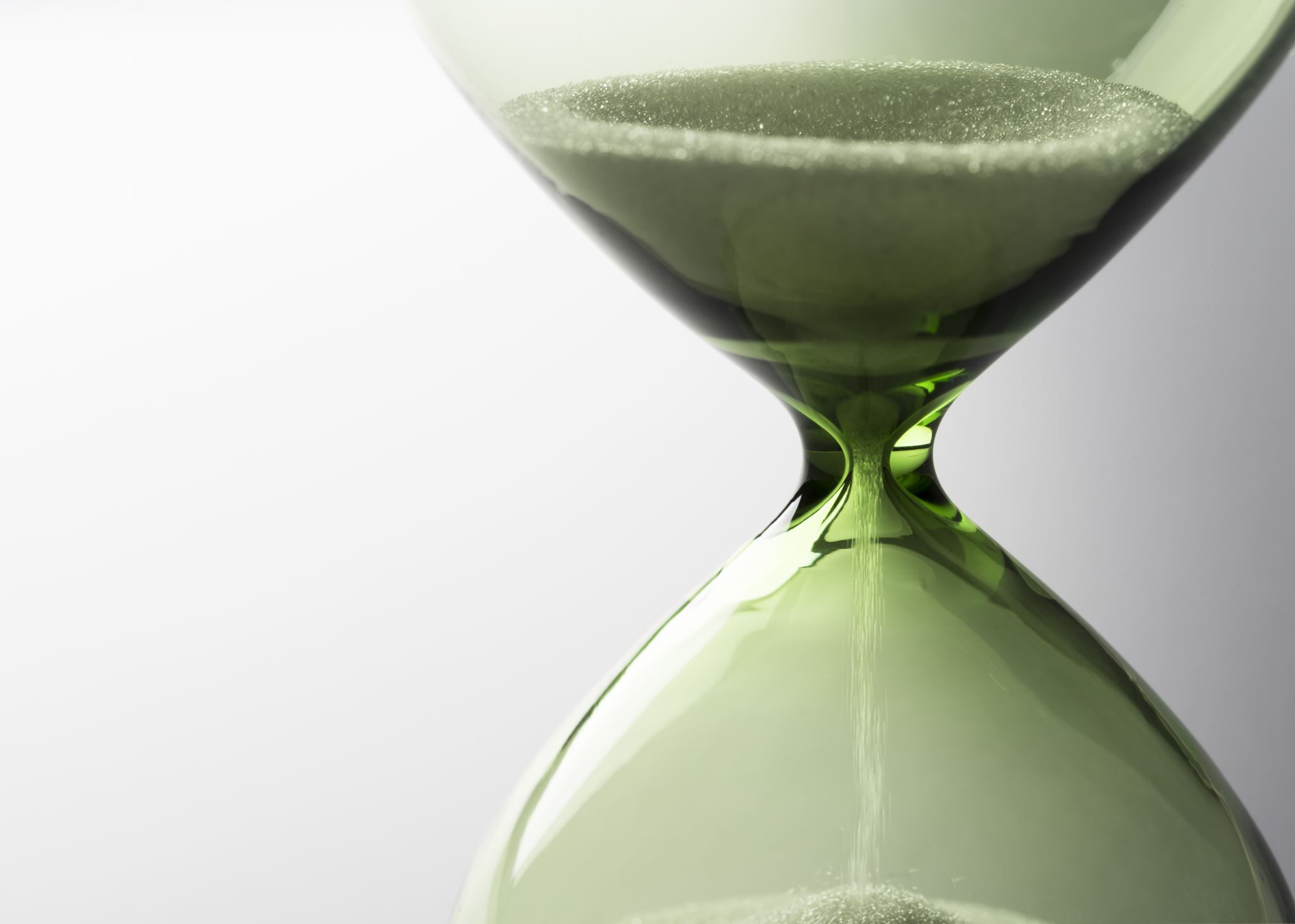 40
Accommodations:reassignment
Consider reassignment to a vacant position if the individual cannot be accommodated to complete the essential job duties in current role or because of undue hardship
Individual should not be required to compete for a vacant position so long as they are qualified
Individual should be placed in an equivalent position (e.g., pay, status, benefits, etc.) provided an equivalent position is available
Reassignment should be considered as an accommodation of last resort
41
Scenario:reassignment
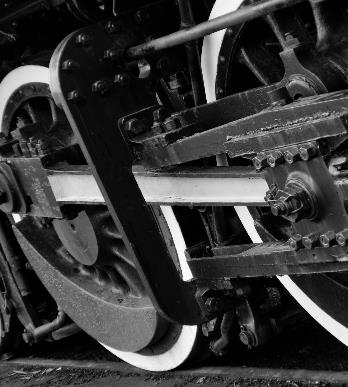 Scenario
Employee was a train brakeman who experienced flare-ups from colitis. They did not have the flexibility to use the restroom when needed,due to safety concerns.
42
Scenario:reassignment 2
Solution
Employer reassigned employee to an equivalent position where a restroom was easily accessed.
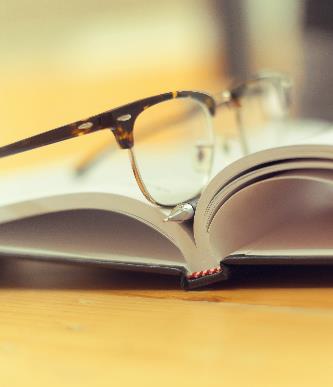 43
Questions?
44
JAN Accommodation and Compliance Webcast Series
Thank you for attending JAN’s“Accommodation Solutions for Gastrointestinal Disorders”
Register for the next JAN webcast:AskJAN.org/Events/Register/2021-2022-Webcast-Series.cfm
45
How do I claim the HR CEU?
Don’t close the JAN webcast browser
Complete the webcast evaluation in new window or go to: AskJAN.org/EvaluationReg.cfm
Click on View your certificate of completion
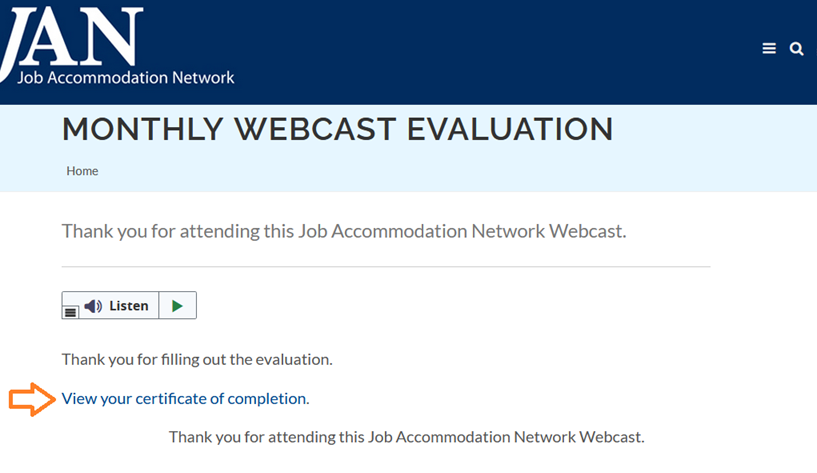 46
Questions? Contact JAN for More Information